Insights from the 2013 Environmental Scan with Two Discussion Questionsfor DSPC
Dr. Gloria M. Fisher, Interim President SBVC
James Smith, Dean of Research, Planning, and Institutional Effectiveness

Campus Presentation on Campus Climate and strategic planning
Areas Touched by the Strategic Plan
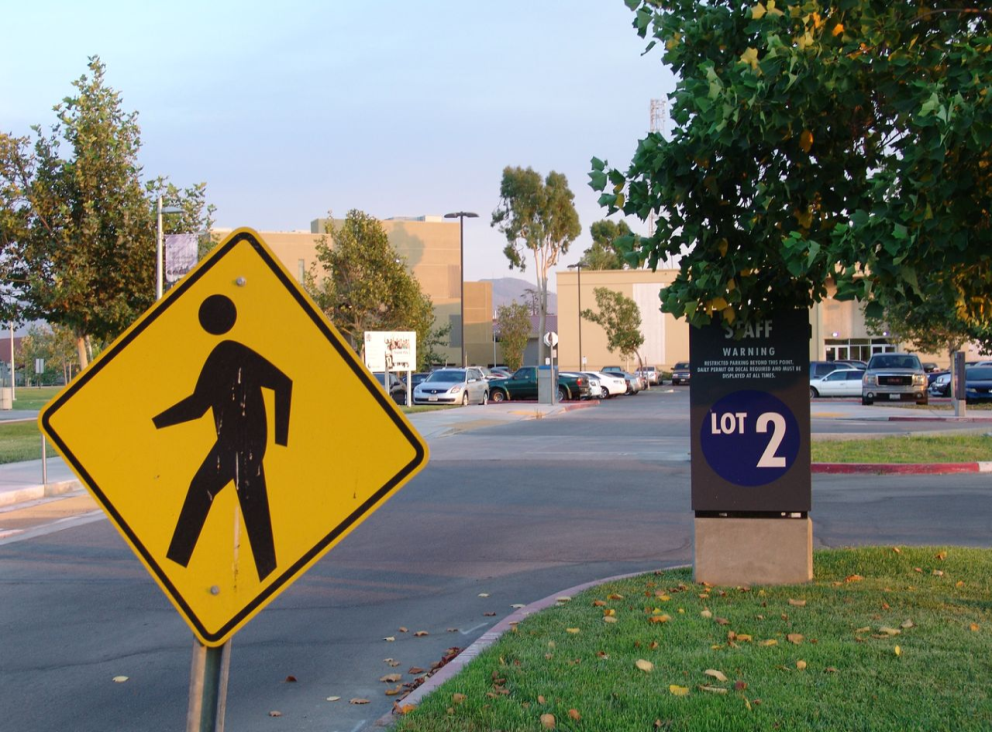 -Access 
-Campus Climate
-Student Success
-Technology
- Etc.
-Parking and pedestrian              mobility 
-Customer service 
-Safety and security
-Signage 
-Graduation and transfer
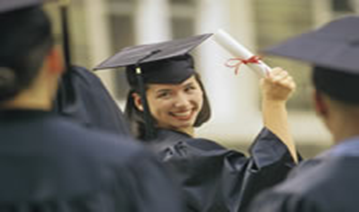 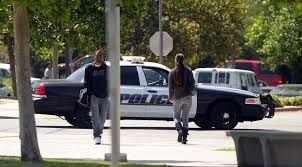 How is all Campus Planning Linked to Accreditation?
Regional  system   ->    District /Campus   ->   Program/Department
[Speaker Notes: Standards: Mission and Effectiveness; 2) Instructional services and Student Services; 3) Resources (HR; budget, physical/facilities, technology)  4) Leadership   



Progress toward the goals and objectives of each plan serve as evidence for the Accreditation Self-Study:

New planning directions (at this stage): 1) Student Success, 2) Professional and staff development, 3) cultivate community connections, 4) safety and security, 5) technology, 6) Modern and inviting facilities, 7) leadership and institutional effectiveness]
What do we include and how far have we come?
Conducted SWOT surveys
Campus community 
Business community
Local community groups
Four-year colleges
Focus Groups 
Students
Faculty
Managers
Classified staff
Environmental Scan
Town hall style meetings
 Feedback has been collapsed into goals and objectives
Commonalities have been identified between the strategic plan and specific area plans.
Effective Strategic Planning Requires Input From the full Spectrum of  Stakeholders
Dialogue with all stakeholders
[Speaker Notes: Some stakeholders are involved in other campus planning activities.  These planners need to interact with those who are putting the strategic plan together.]
Example of Goals, measurable objectives, benchmarks, annual targets.  Evaluation: Is this a good measure of Access?
Opening Day Meeting
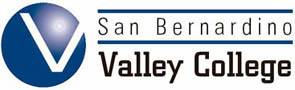 August  13, 2013
[Speaker Notes: No Room on PP to add note:

Note: Survey responses will come from alternating years of self-study and campus climate surveys for faculty and staff. ([1]-Q#47,48 manager survey); ([2]-Q# 46,47 faculty survey); ([3]-Q#23; [4]-Q# 24,38,15,16,17 staff survey) ); ([5]-Q# -22-f and [6]-56 on the student CC survey)]
Opening Day Meeting
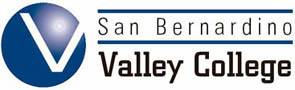 #).
Where Does the Plan Fit in the Scheme of Things?
Strategic Plan from the State Chancellor’s Office
SBCCD Board Imperatives
SBCCD Strategic Plan
SBVC Strategic Plan
Special Area Plans: Educational Master Plan, Technology plan, Matriculation plan, Enrollment Management Plan, Student Equity Plan, Grants Plan, Facilities Plan, Budget Plan, Marketing and Public Relation Plan, Sustainability Plan, etc.
2
Stories
Two Stories from the Data
Professional Make-up of the Core Area
SBCCD is located in a core area which is currently and historically blue collar.
Residential Stability
Growth in Occupations(SOC) p.123, 125, Exhibit IX-1
Average daily Commute TimeOne-way driving time to work in minutes—percentage breakdown
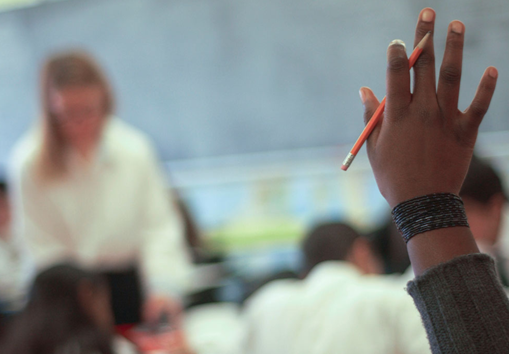 Stay focused on student success
K-12 Pipeline (13% enrollment drop projected)
This drop in HS graduates occurs at the same time as population growth among school-age children moving through the system is expected to grow between 6% and 12%.  The population of K-12 students who are currently enrolled far exceeds the number who successfully make it through. Although, this projection assumes a 25% drop-out rate, there seem to be substantially fewer making it through.  Why are we losing so many students before they even get to us?
Projected Population Growth
Current (2012) Enrollment in the SBVC Core Area p.55
Current (2012) Enrollment in the CHC Core Area (p. 55)
Let’s find the Best Goals/Solutions to Fit the Problems in These Stories.